8 Linear maps and linear operators
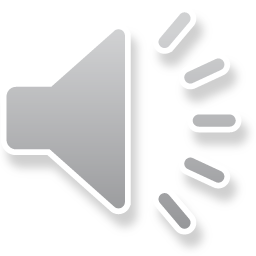 Linear maps and linear operators
Introduction
In this topic, we will
Define maps and operators on vector spaces
Give some background
Define the image and range of maps
Give some examples
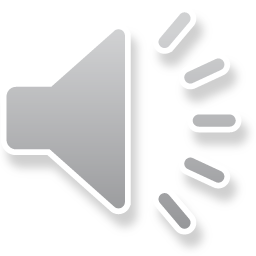 2
Linear maps and linear operators
Background
In engineering, any signal,	be it continuous-time or discrete-time,may be represented as a vector
Voltages
Sound
Temperatures
Concentrations of chemicals
Global positioning system coordinates
Engineers must extract information from such signals
output
input
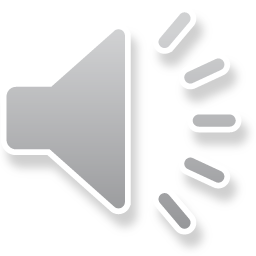 3
Linear maps and linear operators
Background
We may be calculating, for example:
Average values of a signal or vector
Reducing noise within a signal
Increasing the resolution
Displaying an analog TV signal on a 4K screen

In all cases, the output is another vector
In the first, the output is R1
In the second, it is the same vector space
In the third, it is a higher-dimensional vector space
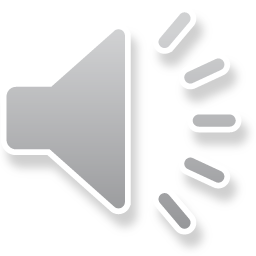 4
Linear maps and linear operators
Maps between vector spaces
Given two vector spaces U  and V ,	a map A is a function that takes a vector in one vector space 	and maps it to a vector in another vector space


We will write this as A:U →V
Here, A must map every vector in U   to some vector in V 
We will say u ∈U   is mapped to the vector Au ∈V
We may sometimes write A(u) to avoid confusion,
For example A(a1u1 + a2u2)
V
U
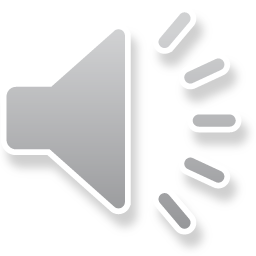 5
Linear maps and linear operators
Definitions
Given a map A:U →V ,
	we will refer toU  as the domain
	we will refer toV  as the codomain
If A:U → U , that is, the domain and codomain are equal,
	we will refer to A as an operator
If u ∈U , then Au ∈V   is the image of u under the map A
If v ∈V , and u ∈U  such that v = Au,	we will say u is a pre-image of v under the map A
If S ⊆U , then AS is the collection of all Au where u ∈ S
AS is the image of S under the map A
Let AU  be the collection of all images Au for every u ∈U 
This is said to be the range of A
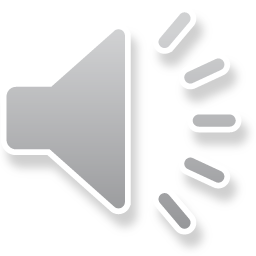 6
Linear maps and linear operators
Example
Here are examples of two operators, each mapping R3 to R3
The first maps to cylindrical coordinates
The second to spherical coordinates
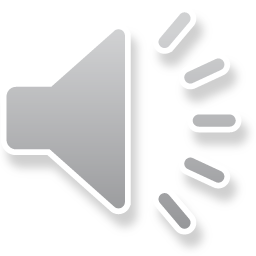 7
Linear maps and linear operators
Example
Here are three other operators
The first maps the vector to the average value
The second subtracts off the average of the entries
The third averages each point with its neighbors
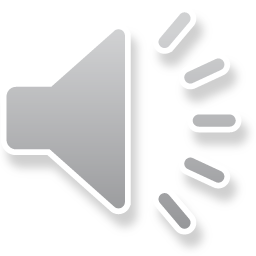 8
Linear maps and linear operators
Summary
Following this topic, you now
Understand the of a map or operator
A map takes vectors in the domain	and maps them to vectors in the codomain
Know the terms image and range
We can take the image of a vector, a subset of the domain,	or the entire domain
Have seen some examples
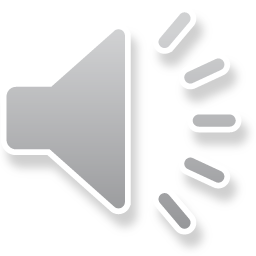 9
Linear maps and linear operators
References
[1]	https://en.wikipedia.org/wiki/Map_(mathematics)
[2]	https://en.wikipedia.org/wiki/Domain_of_a_function
[3]	https://en.wikipedia.org/wiki/Codomain
[4]	https://en.wikipedia.org/wiki/Image_(mathematics)
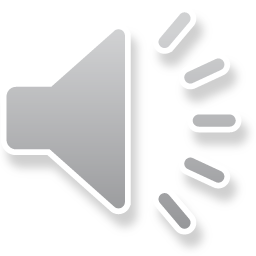 10
Linear maps and linear operators
Acknowledgments
None so far.
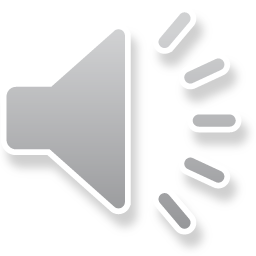 11
Linear maps and linear operators
Colophon
These slides were prepared using the Cambria typeface. Mathematical equations use Times New Roman, and source code is presented using Consolas.  Mathematical equations are prepared in MathType by Design Science, Inc.
Examples may be formulated and checked using Maple by Maplesoft, Inc.

The photographs of flowers and a monarch butter appearing on the title slide and accenting the top of each other slide were taken at the Royal Botanical Gardens in October of 2017 by Douglas Wilhelm Harder. Please see
https://www.rbg.ca/
for more information.
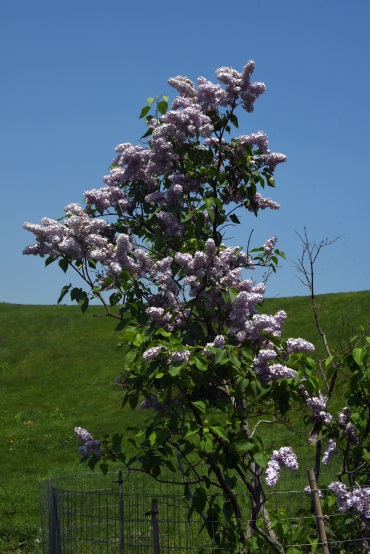 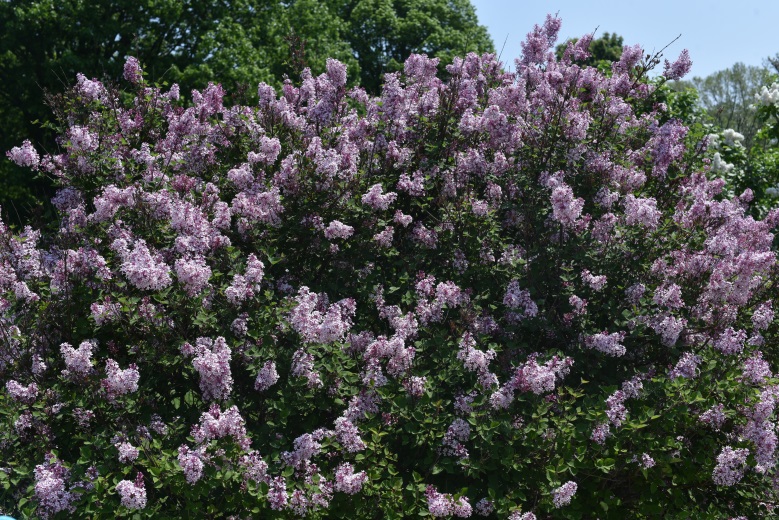 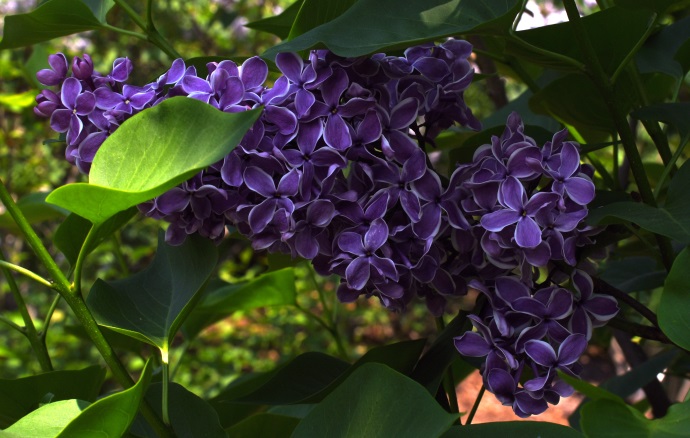 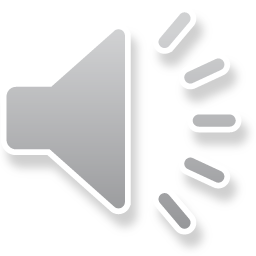 12
Linear maps and linear operators
Disclaimer
These slides are provided for the ne 112 Linear algebra for nanotechnology engineering course taught at the University of Waterloo. The material in it reflects the authors’ best judgment in light of the information available to them at the time of preparation. Any reliance on these course slides by any party for any other purpose are the responsibility of such parties. The authors accept no responsibility for damages, if any, suffered by any party as a result of decisions made or actions based on these course slides for any other purpose than that for which it was intended.
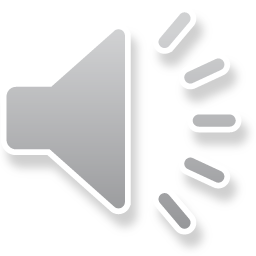 13